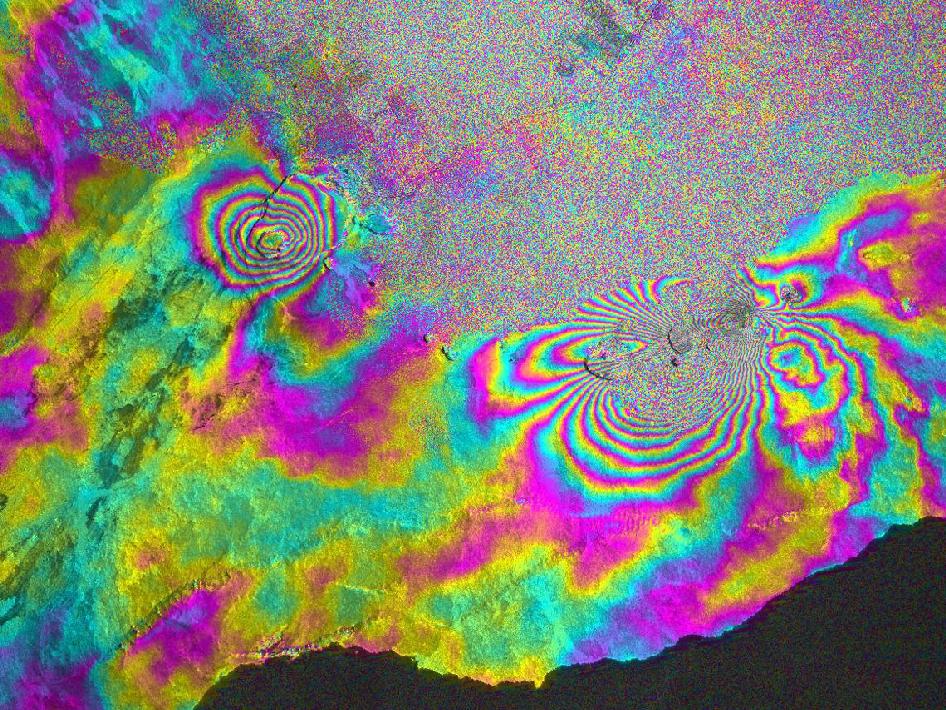 RAdio Detection and Ranging (RADAR)
PTYS 551                             Lecture 6
Kilauea Volcano, Hawaii
RADAR
What is Radar?
RADAR is an acronym for RAdio Detection And Ranging.
RADAR is an object detection system that uses electromagnetic waves 
      to identify the range, altitude, direction or speed of both moving and
      fixed objects such as aircrafts, ships, motor vehicles, weather 
      formations and terrain.
Reflection of electromagnetic waves
Measurement of running time of transmitted pulses
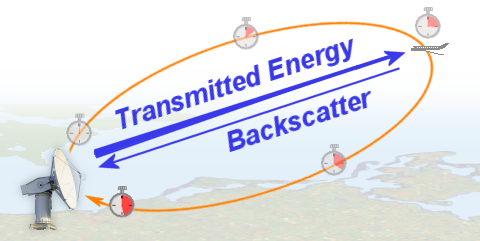 RADAR
Radar Classification
1. Continuous Wave Radar or Doppler Radar
	Continuous Wave (CW) radars utilize Continuous waveforms, which may be considered to be a pure sine wave. Spectra of the radar echo from stationary targets and clutter will be concentrated at the center frequency for the echoes from moving targets will be shifted by the Doppler frequency. Thus by measuring this frequency difference CW radars can very accurately extract target relative velocity.

2. Pulsed Radar:
	More useful than CW radar. Here the transmitter emits a train of narrow rectangular shaped pulses modulating a sine wave carrier. The range to the target is determined by measuring the time taken by the pulse to travel to the target and return to the radar station.
RADAR
Radar Equation
The power Pr returning to the receiving antenna is given by the 
       radar equation:



        where
        Pt = transmitter power
        Gt = gain of the transmitting antenna
        Ar = effective aperture (area) of the receiving antenna
        σ = radar cross section, or scattering coefficient of the target
        F = pattern propagation factor
        Rt = distance from the transmitter to the target
        Rr = distance from the target to the receiver.
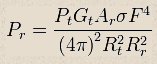 RADAR
Radar Noise and Clutter
Signal noise is an internal source of random variations in the signal, which is  
       generated by all electronic components. Noise typically appears as random variations 
       superimposed on the desired echo signal received in the radar receiver. The lower the 
       power of the desired signal, the more difficult it is to discern it from the noise.
Noise is also generated by external sources, most importantly the natural thermal 
       radiation of the background scene surrounding the target of interest.
There will be also flicker noise due to electrons transit, but depending on 1/f, will 
       be much lower than thermal noise when the frequency is high.
Clutter refers to radio frequency (RF) echoes returned from targets which are 
       uninteresting to the radar operators. Such targets include natural objects such as 
       ground, sea, precipitation (such as rain, snow or hail), sand storms, animals 
       (especially birds), atmospheric turbulence, and other atmospheric effects, such as 
       ionosphere reflections, meteor trails, and three body scatter spike. Clutter may also 
       be returned from man-made objects such as buildings and, intentionally, by radar 
       countermeasures such as chaff.
Clutter may also originate from multipath echoes from valid targets due to ground 
       reflection, atmospheric ducting or ionospheric reflection/refraction.
RADAR
Radar Noise and Clutter
The basic types of clutter can be summarized as follows:
            
            1) Surface Clutter – Ground or sea returns are typical surface clutter. Returns from  
                 geographical land masses are generally stationary, however, the effect of wind 
                 on trees etc means that the target can introduce a Doppler Shift to the radar 
                 return. This Doppler shift is an important method of removing unwanted 
                 signals in the signal processing part of a radar system. Clutter returned from the 
                 sea generally also has movement associated with the waves.
2)
Volume Clutter – Weather or chaff are typical volume clutter. In the air, the most  
 significant problem is weather clutter. This can be produced from rain or snow 
 and can have a significant Doppler content.
3) Point Clutter – Birds, windmills and individual tall buildings are typical point 
                    clutter and are not extended in nature. Moving point clutter is sometimes 
                    described as angels. Birds and insects produce clutter, which can be very 
                    difficult to remove because the characteristics are very much like aircraft.
RADAR
Radar Jamming
Radar jamming refers to radio frequency signals originating from 
       sources outside the radar, transmitting in the radar's frequency and 
       thereby masking targets of interest. Jamming may be intentional, as 
       with an electronic warfare (EW) tactic, or unintentional, as with 
       friendly forces operating equipment that transmits using the same 
       frequency range. Jamming is considered an active interference 
       source, since it is initiated by elements outside the radar and in 
       general unrelated to the radar signals.
RADAR
Radar Frequency Bands
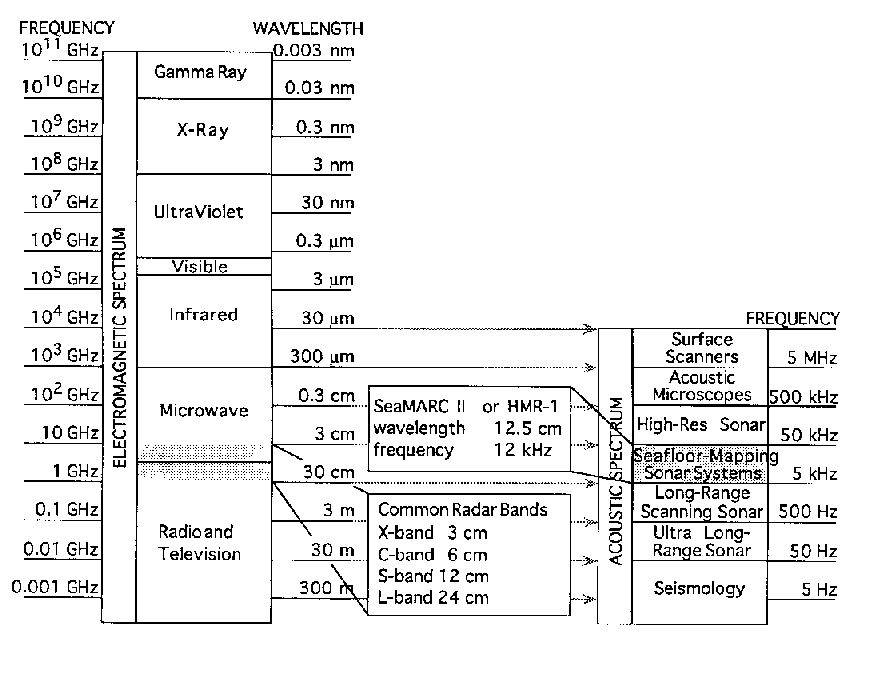 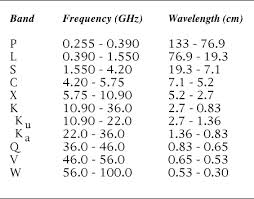 RADAR
Ground Penetrating Radar (GPR)
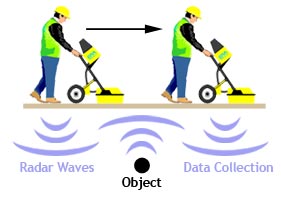 RADAR
Ground Penetrating Radar (GPR)
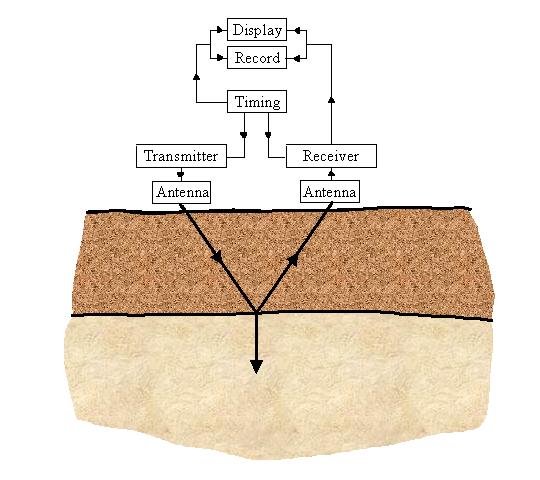 An EM pulse is sent through an antenna, penetrating into the surveyed material.
A portion of the energy is reflected back to the antenna when an interface between materials of dissimilar dielectric constant is encountered.
RADAR
Ground Penetrating Radar (GPR)
Reflected Signal
The amount of reflected energy at an interface is governed by:



	where ρ1,2 is the reflection coefficient and εr1 and εr2 are the dielectric constants.
Typical Dielectric Constants:
RADAR
Ground Penetrating Radar (GPR)
GPR: Depth Determination
The depth of a layer is given by:

D = (5.9t)/sqrt. of(Er)

D = depth of target 
t = wave travel time (nanosecond)
5.9 = a constant incorporating speed of light and unit conversions
Er = dielectric constant of subsurface material
The reflected signal has information on:
how quickly              the signal traveled
how much was attenuated
These quantities depend on spatial configuration and materials.
RADAR
Ground Penetrating Radar (GPR)
GPR: Depth Determination
It depend upon two condition:
The type of soil or rock in the GPR survey area.
The frequency of the antenna used.
Low frequency systems are more penetrating but data resolution is lower.
High frequency systems have limited penetration but offer a much higher resolution.
SHARAD operates at 15 MHz to 25 MHz and can penetrate up to 1 km
RADAR
Ground Penetrating Radar (GPR)
RADAR
Ground Penetrating Radar (GPR)
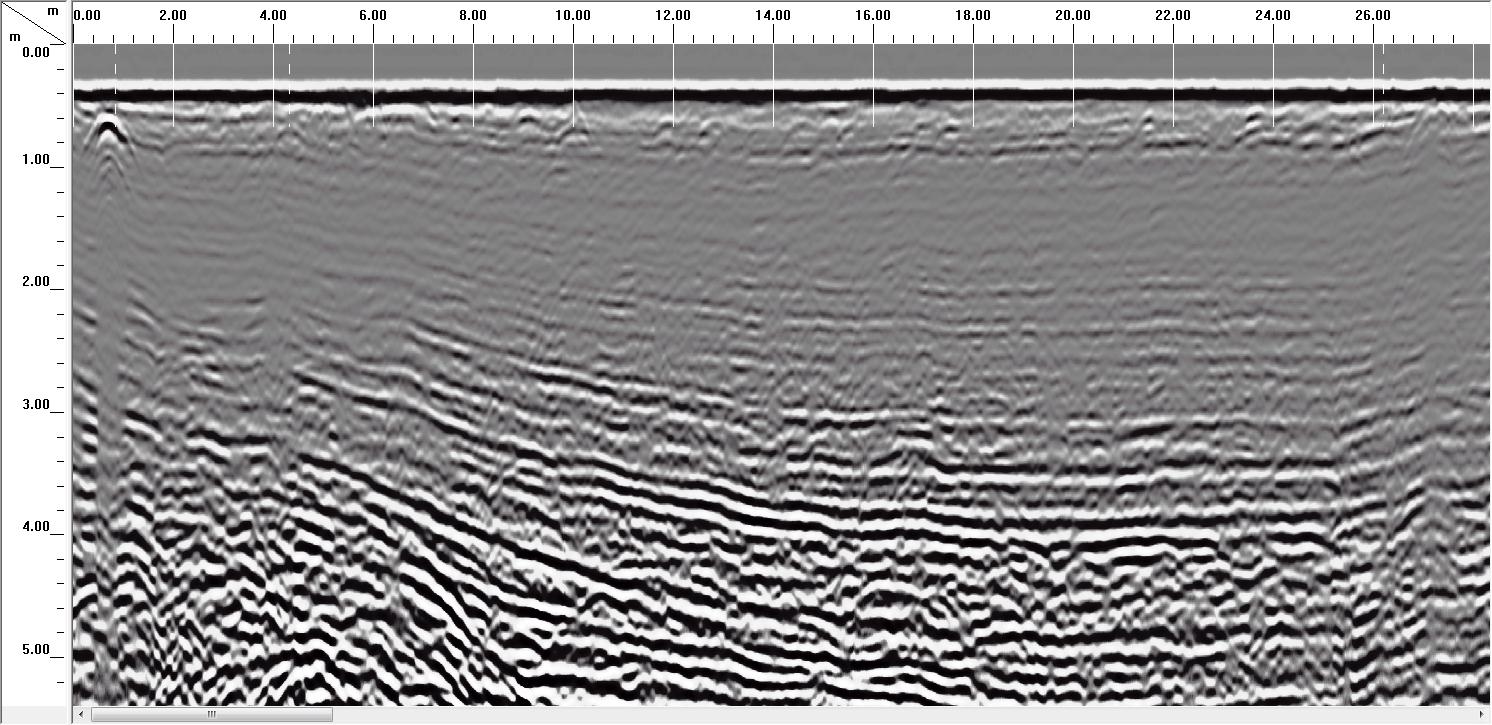 Sandhill Cone 400 MHz
RADAR
Ground Penetrating Radar (GPR)
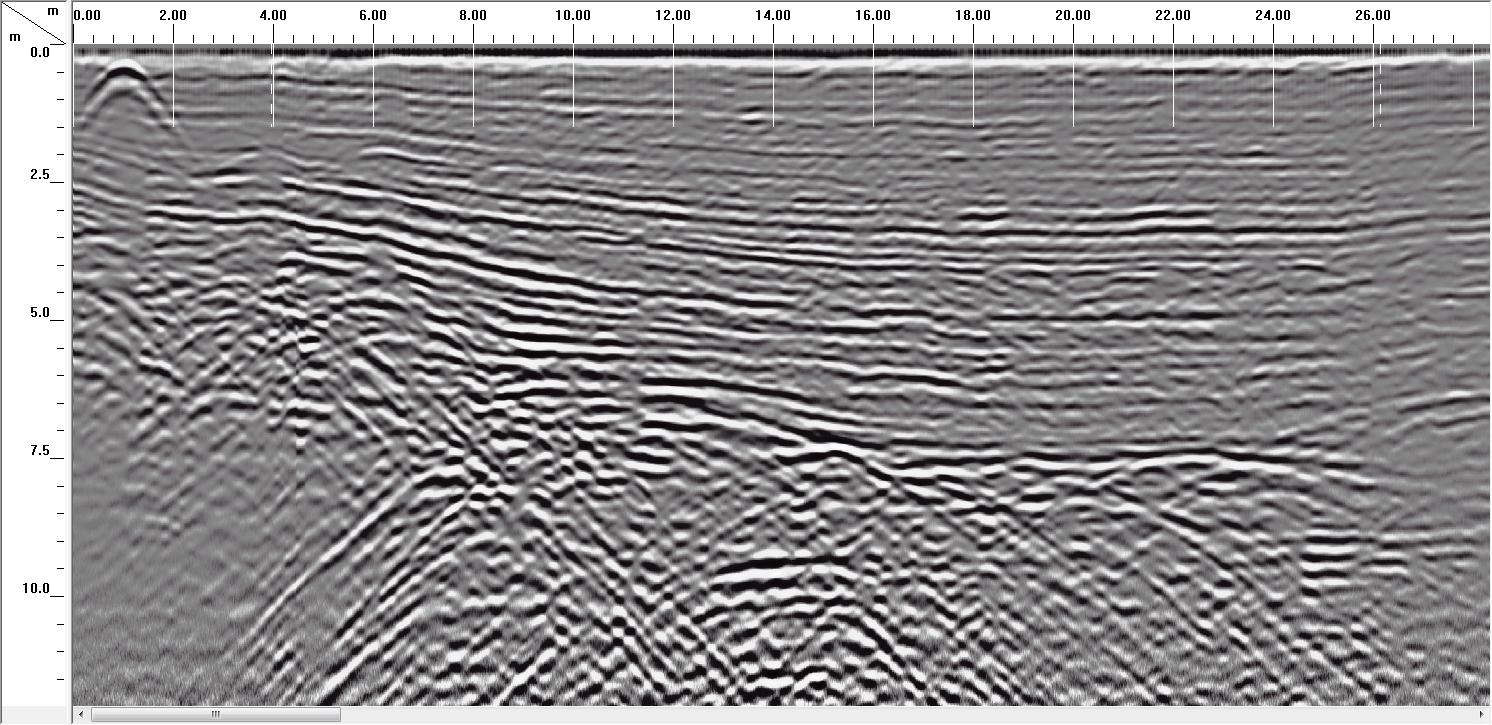 Sandhill Cone 200 MHz
RADAR
RADAR
Synthetic Aperture Radar (SAR)
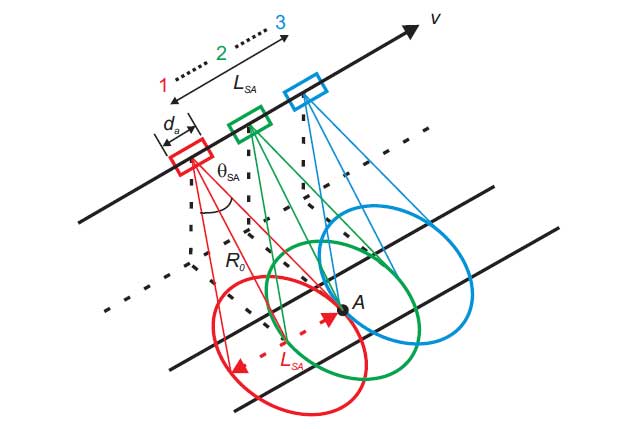 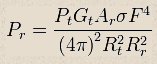 PTYS 551                             Lecture 6
Kilauea Volcano, Hawaii
RADAR
InSAR
Interferometric Synthetic Aperture Radar
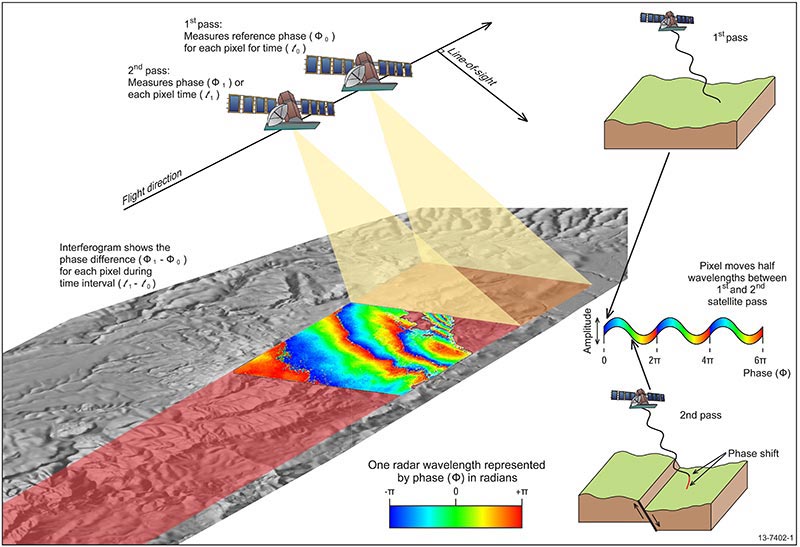 PTYS 551                             Lecture 6
Kilauea Volcano, Hawaii
RADAR
InSAR
Interferometric Synthetic Aperture Radar
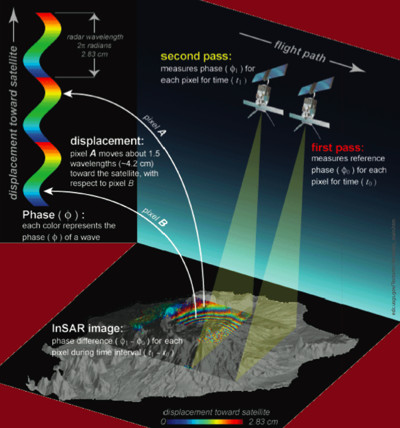 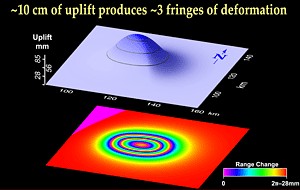 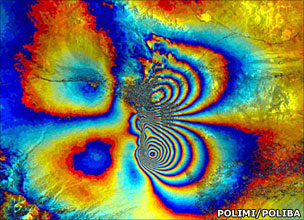 PTYS 551                             Lecture 6
Kilauea Volcano, Hawaii
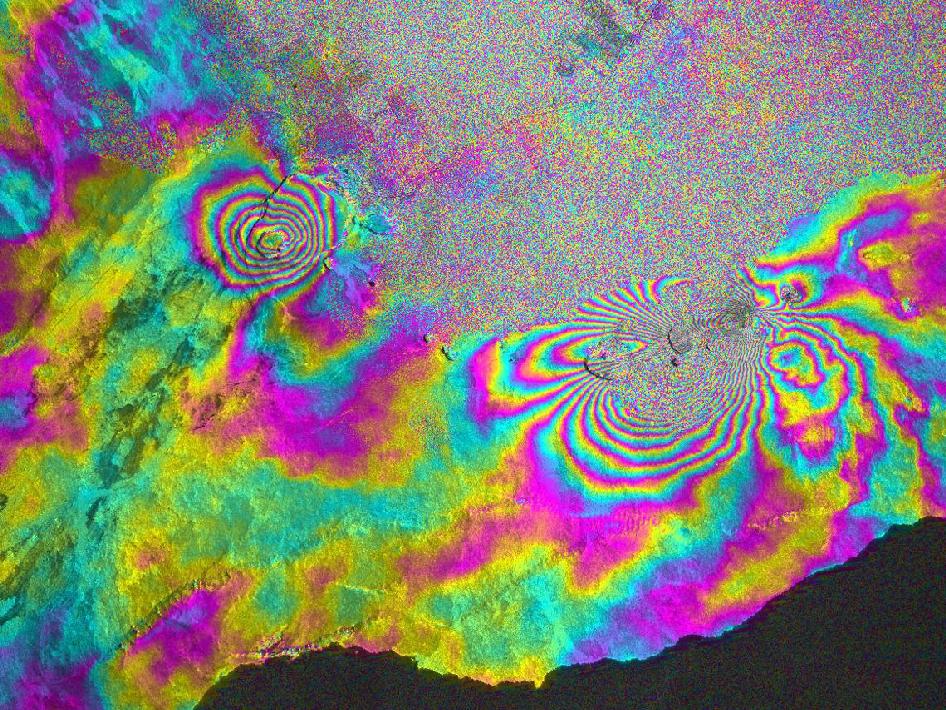 RADAR
On March 5, 2011, a large fissure eruption began on the east rift zone of Hawaii's Kilauea volcano. This satellite InSAR image, from the Italian Space Agency's (ASI) constellation of COSMO-SkyMed radar satellites, depicts the relative deformation of Earth's surface at Kilauea between Feb. 11, 2011 and March 7, 2011 two days following the start of the recent eruption. Surface displacements are seen as contours (or 'fringes'), where each color cycle represents 1.5 centimeters of surface motion. The circular pattern of concentric fringes toward the left represent deflation of the magma source beneath Kilauea caldera. The complex pattern toward the right represents the deformation caused by the volcanic dike intrusion and subsequent fissure eruption taking place along the east rift zone.
PTYS 551                             Lecture 6
Kilauea Volcano, Hawaii
Lecture Summary
RADAR is an acronym for RAdio Detection And Ranging.
RADAR types include: (1) continuous (Doppler) and (2) pulsed.
Pulsed RADAR is generally more useful and its utility is greatly enhanced 
      using a Synthetic Aperture Radar (SAR) configuration effective aperture 
      (area) of the receiving antenna (see RADAR equation).
Commonly used RADAR wavelengths include X-Band (3 cm), C-Band 
      (6 cm), S-Band (12 cm), and L-Band (24 cm).
In addition to backscatter RADAR, Ground Penetrating Radar (GPR) can
      be used to identify subsurface reflections.
Inferferometric SAR (InSAR) provides a powerful tool for change 
      detection and quantification of surface deformation.